بسم الله الرحمن الرحیم
قرارگاه مطالعاتی حضرت روح الله
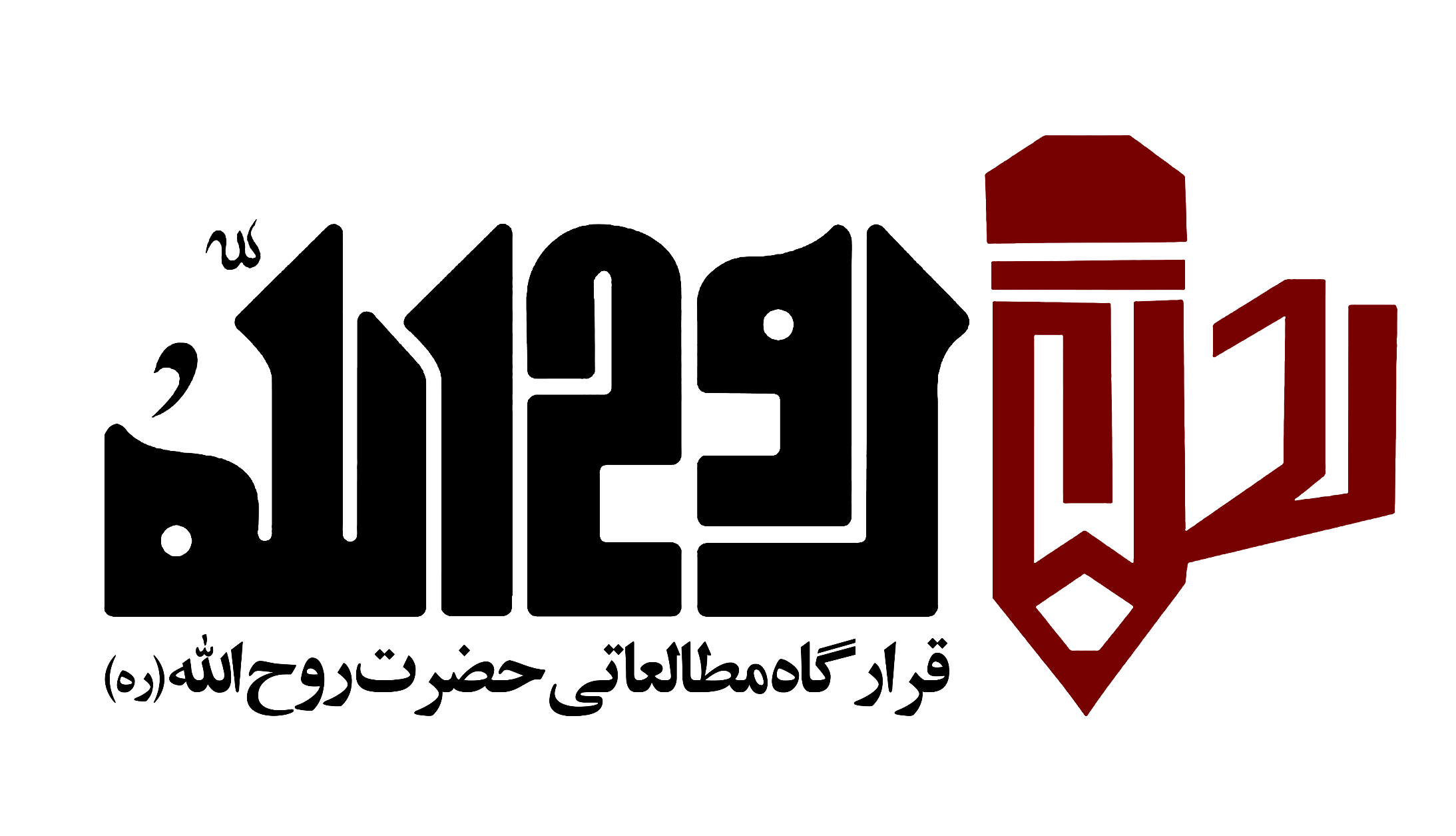 جذب نیروی انسانی
تثبیت نیروی انسانی
روش های تثبیت